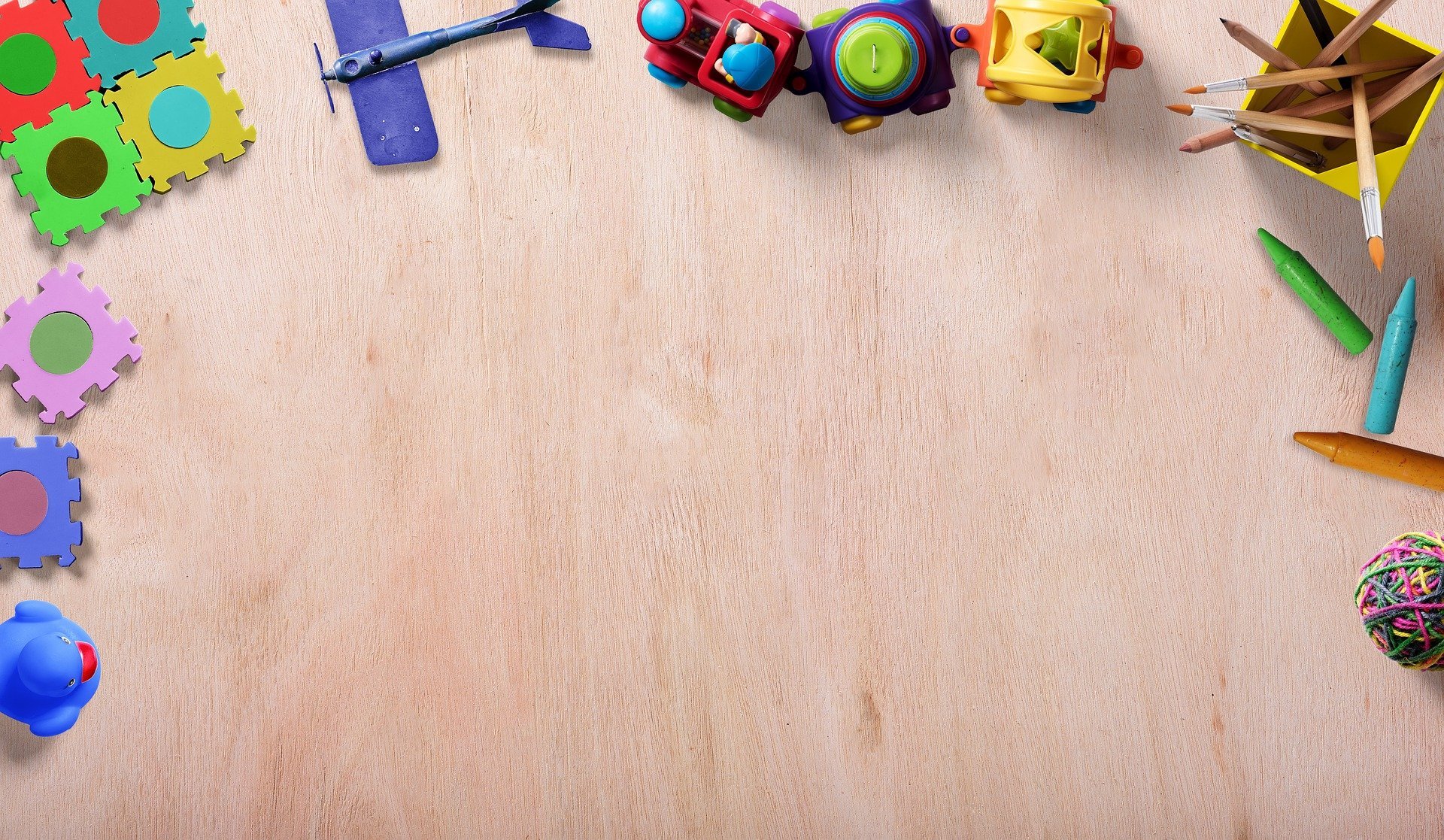 Муниципальное казенное дошкольное общеобразовательное учреждение «Детский сад общеобразовательного вида №2»
Проект 
 «Принтер, ламинатор и немного фантазии для развития творческого потенциала педагога »
Выполнила: Чуйкина Татьяна Владимировна
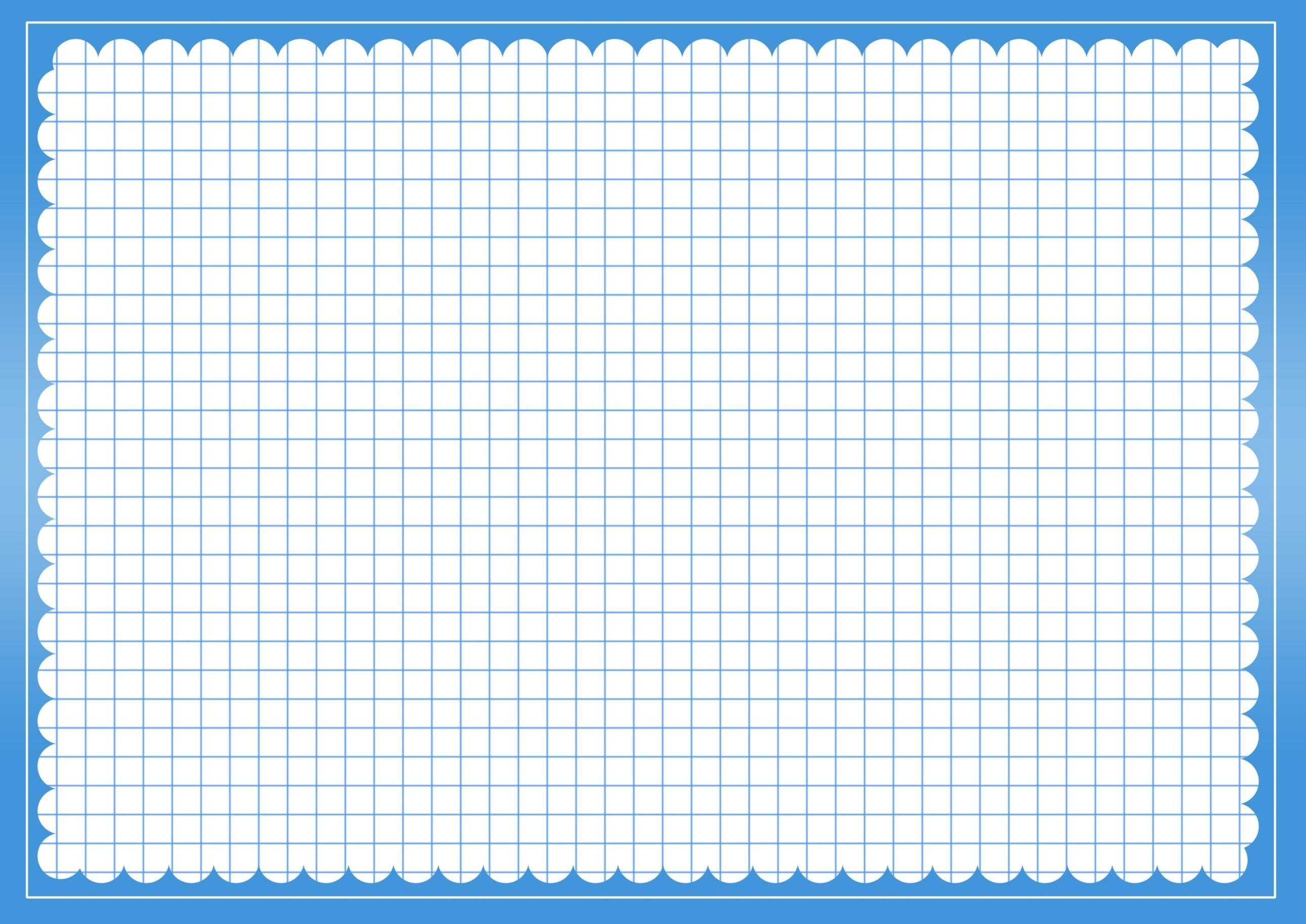 Игру недаром называют «ведущей». Именно благодаря ей , ребенок познает окружающий его мир предметов и людей, входит в мир социальных отношений, в сообщество взрослых. Через игру ребенок познает самого себя. В.А.Сухомлинский
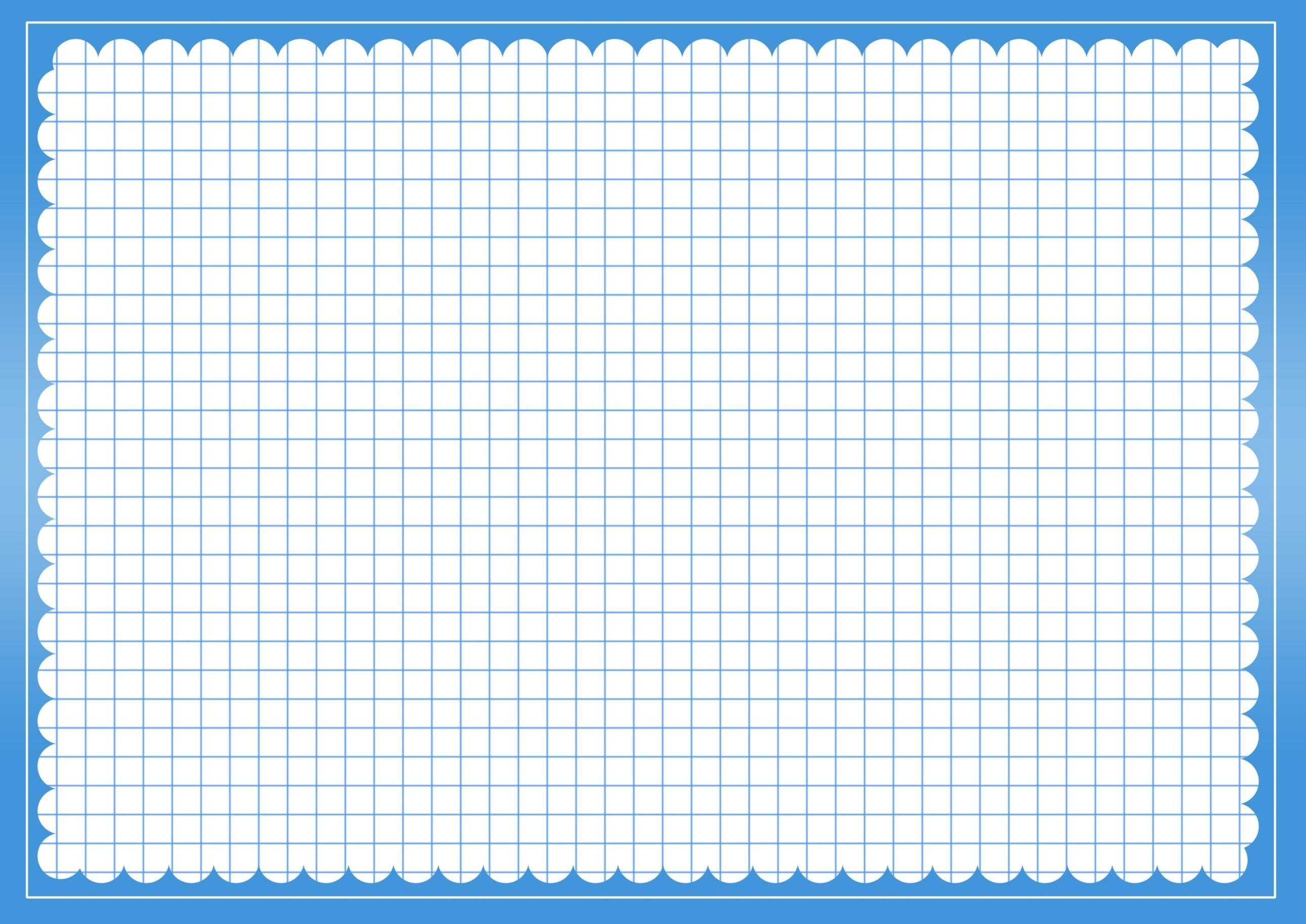 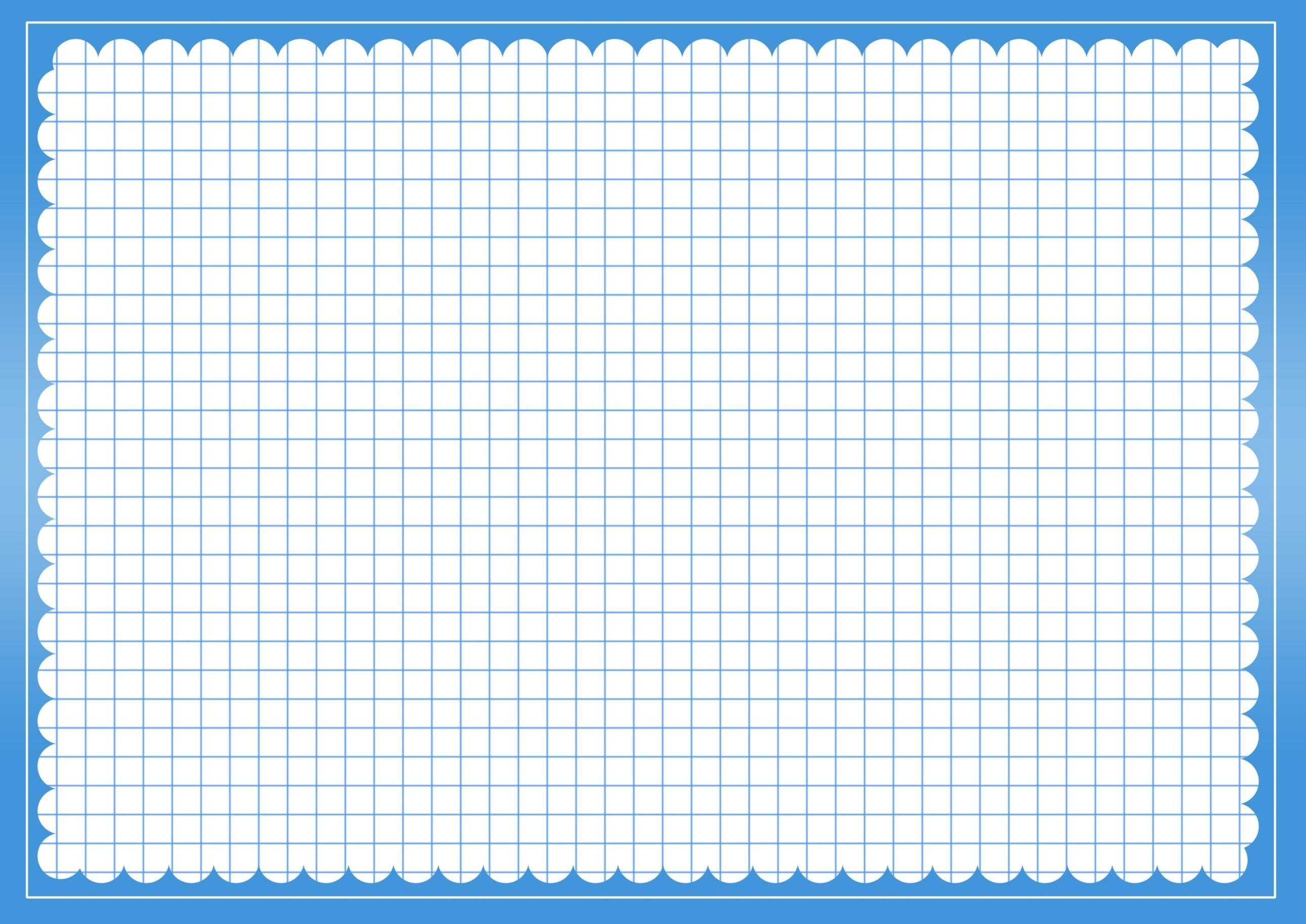 Цель: раскрытие творческого потенциала, природных способностей воспитанников и воспитателя в их взаимосвязи, создание творческой атмосферы, где учитывались бы интересы педагога, создавались условия для проявления самостоятельности, инициативы и творчества.
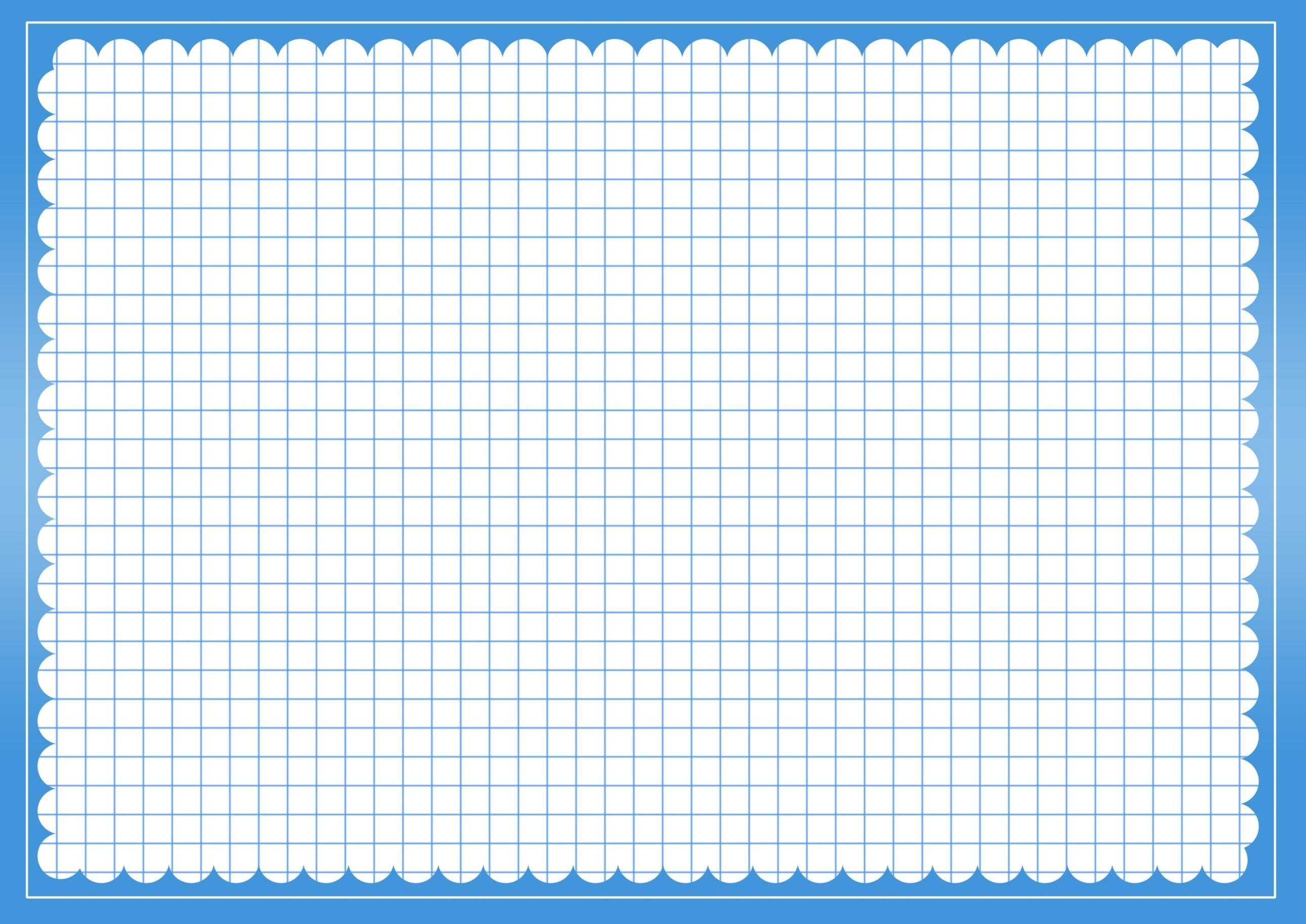 Задачи: - познакомить педагогов с опытом работы по изготовлению и использованию развивающих игр на липучках и ламинированных пособий  в работе с детьми дошкольного возраста;- развивать интерес к оригинальным образовательным технологиям, инициативу, желание применять на практике данные технологии.
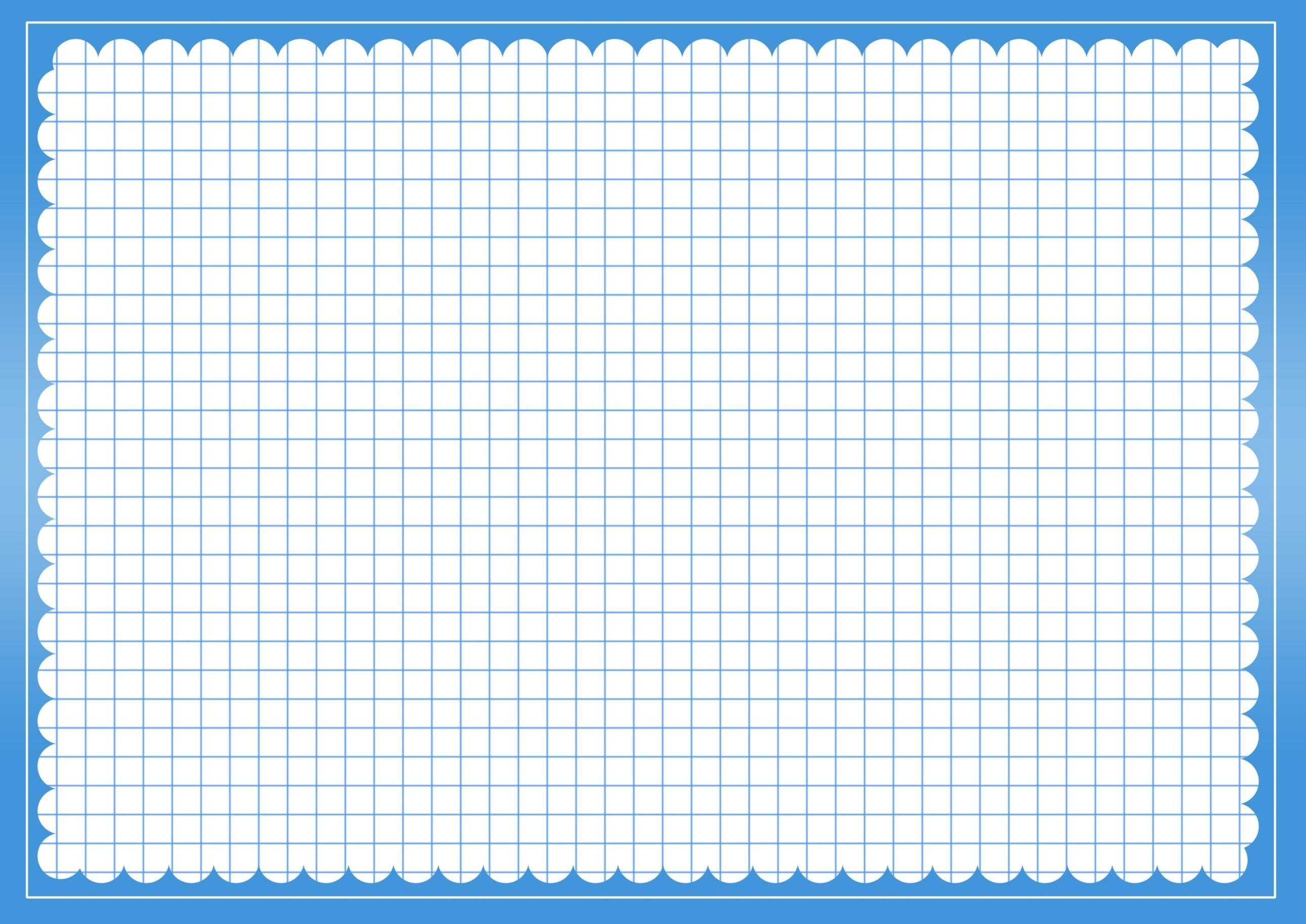 Сроки реализации: сентябрь 2021 года – апрель 2022 года. Участники проекта: воспитанники, родители, педагоги ДОУ.  Вид проекта: практико-ориентированный.
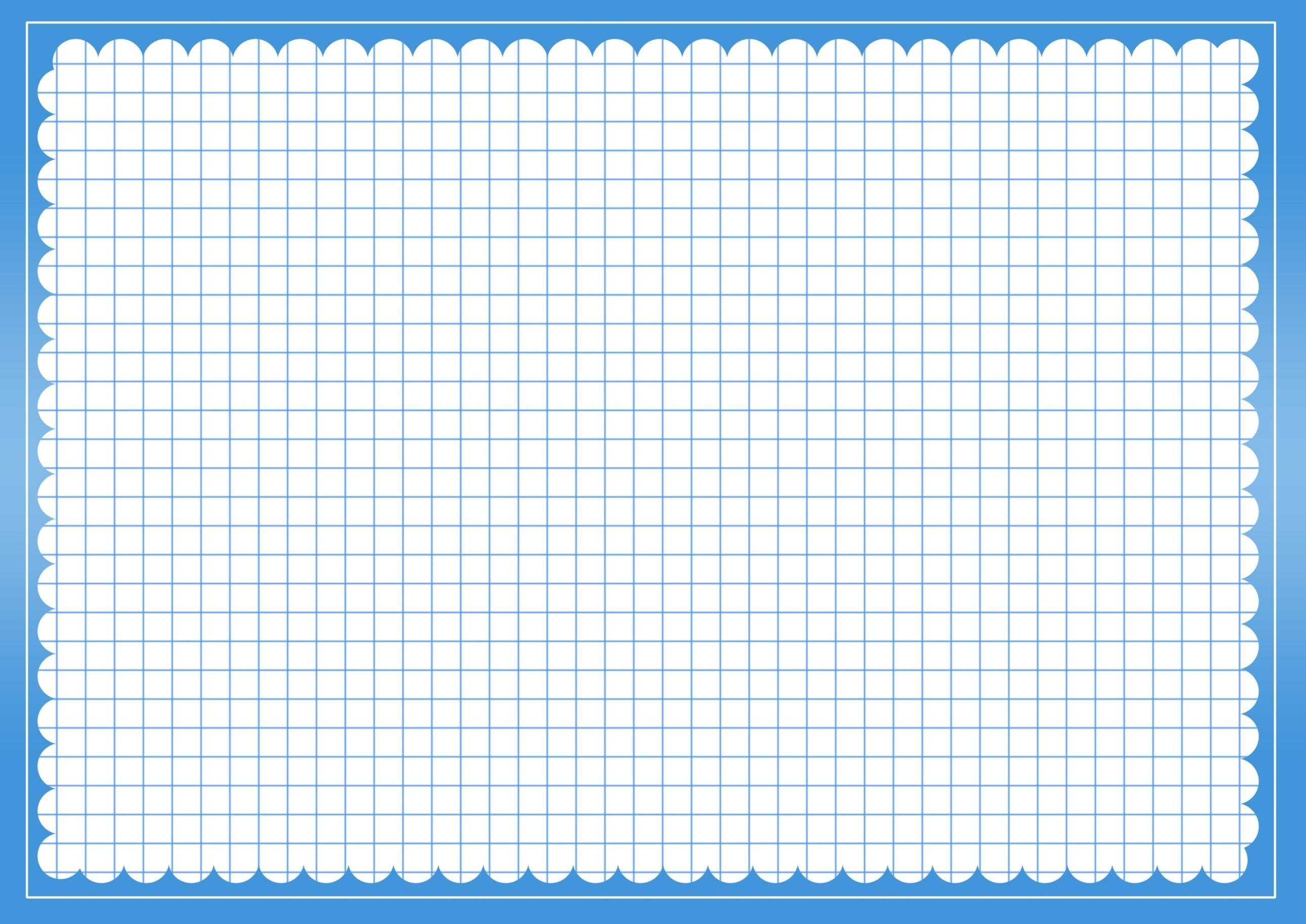 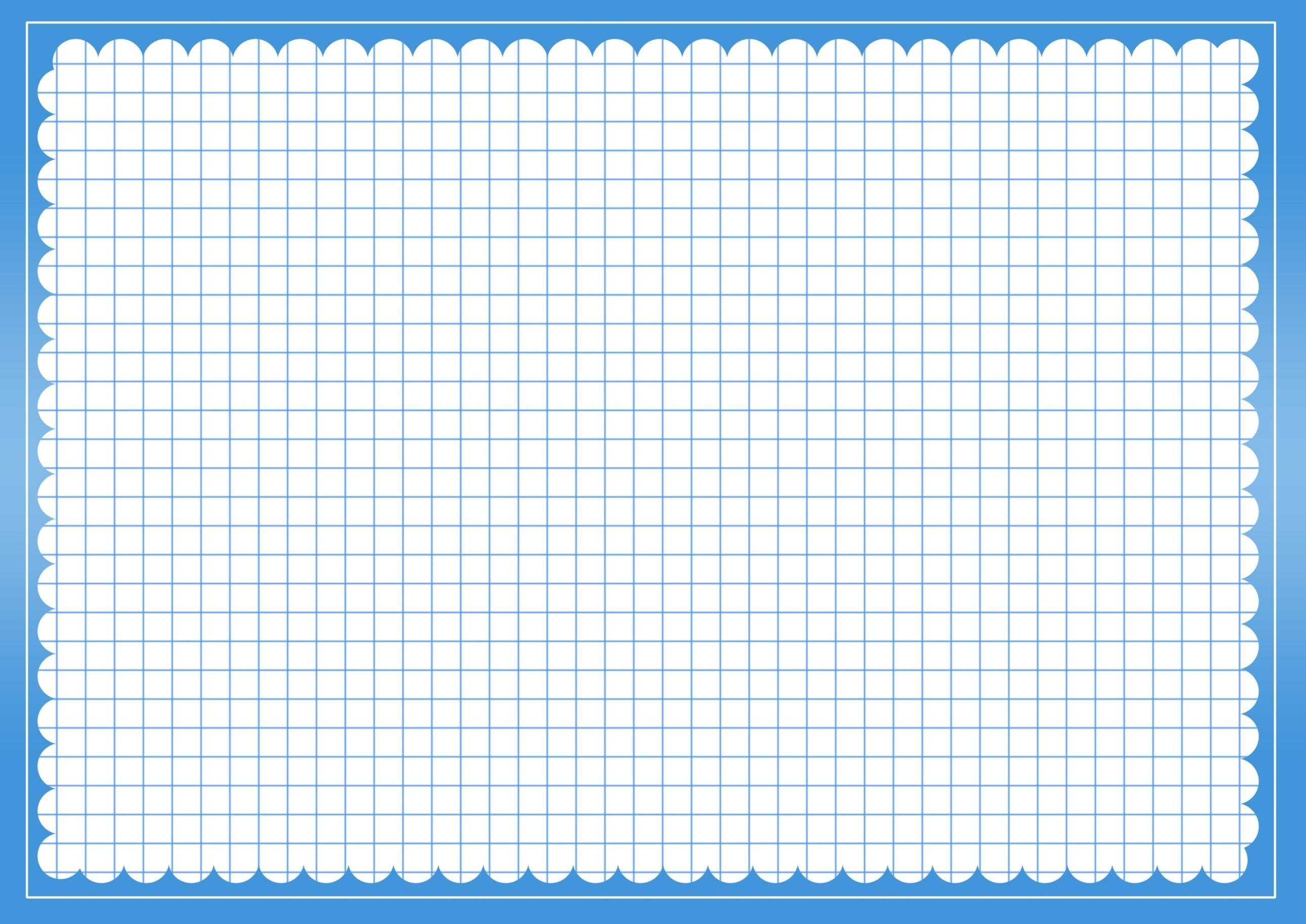 Папки-передвижки  для родителей
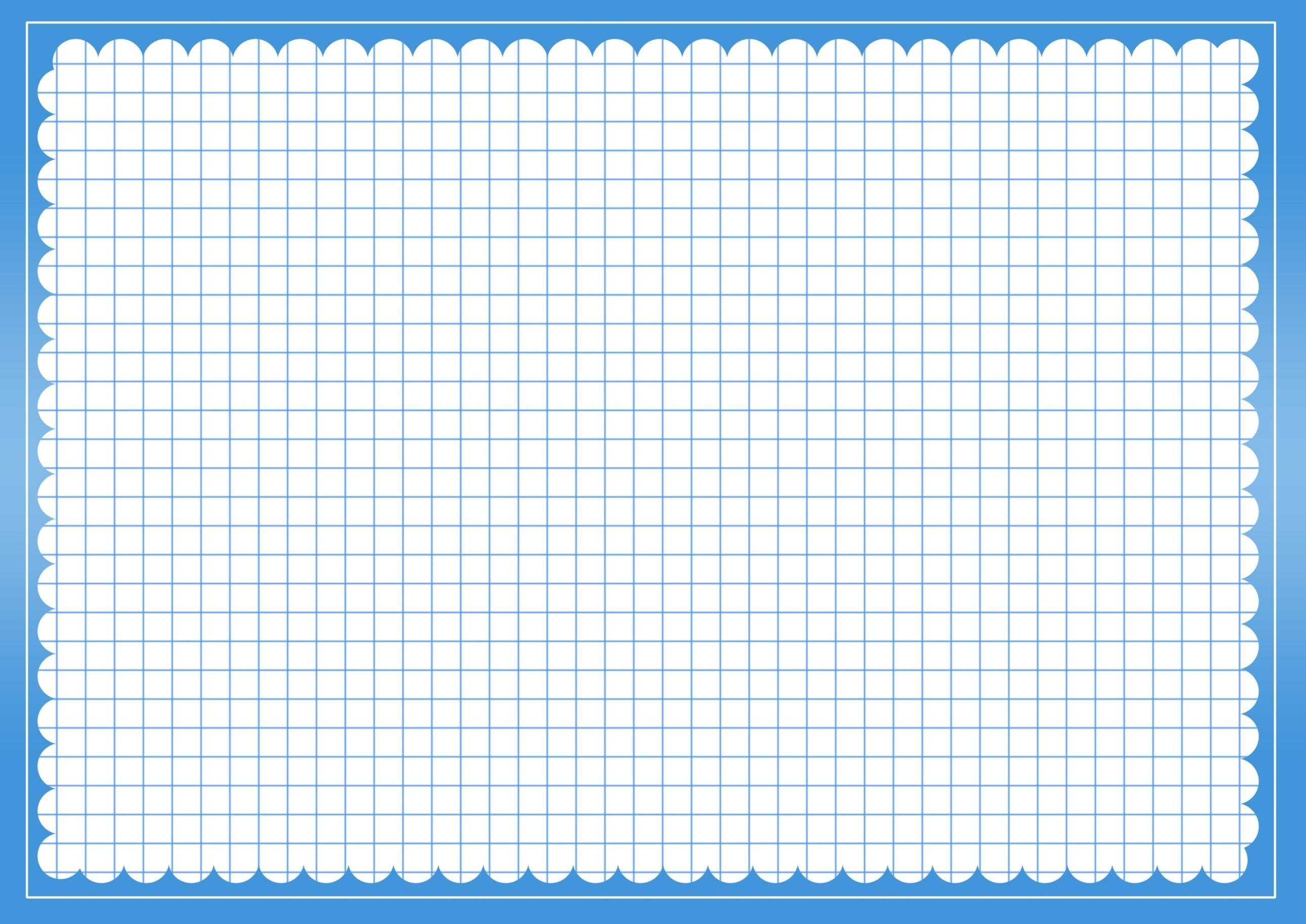 Октябрь
Альбом «Золотая осень»
Игровой графический тренажер «Игровизор» 
Дидактическое пособие «Математическая яблоня»
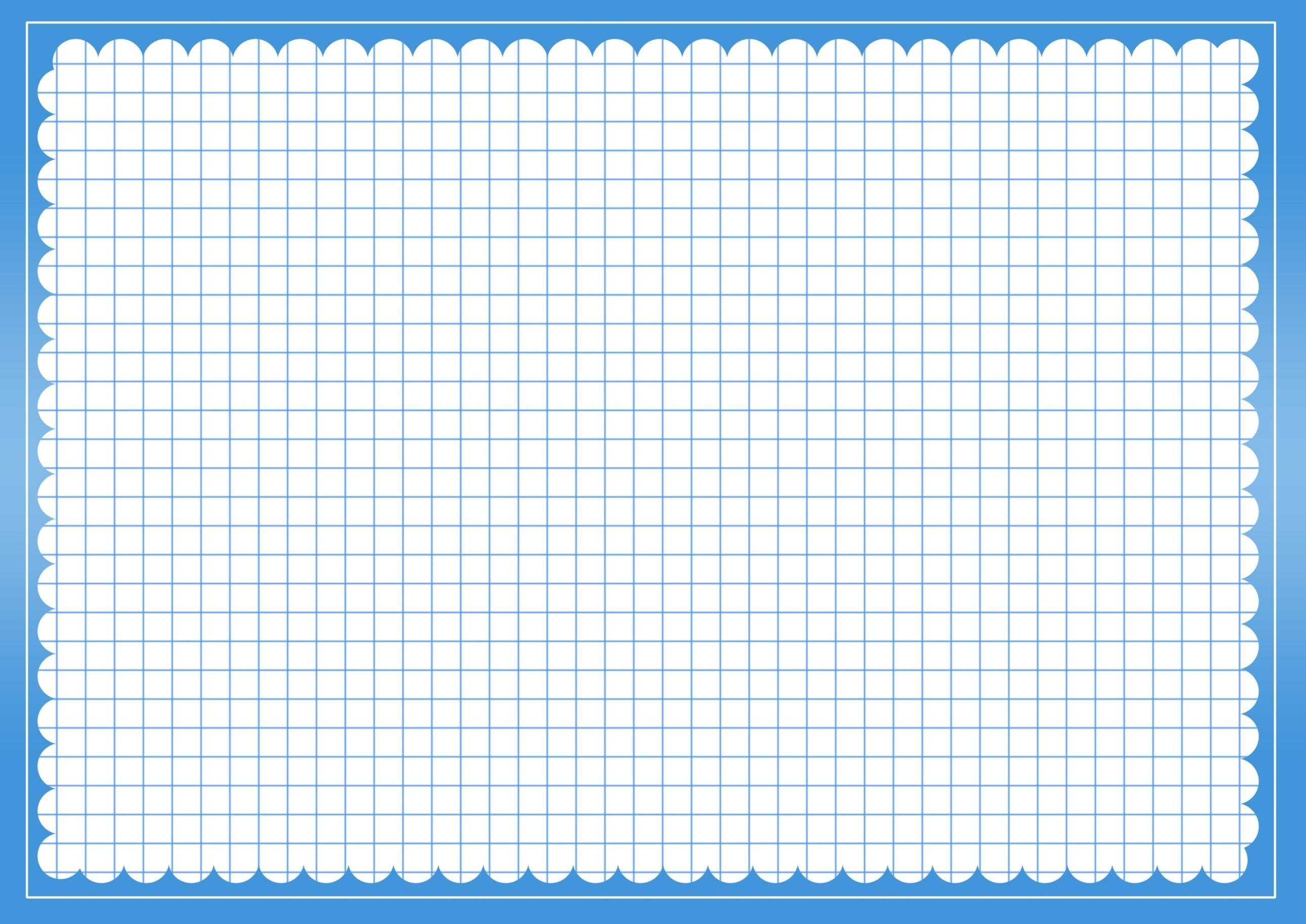 Тематические альбомы
Ноябрь
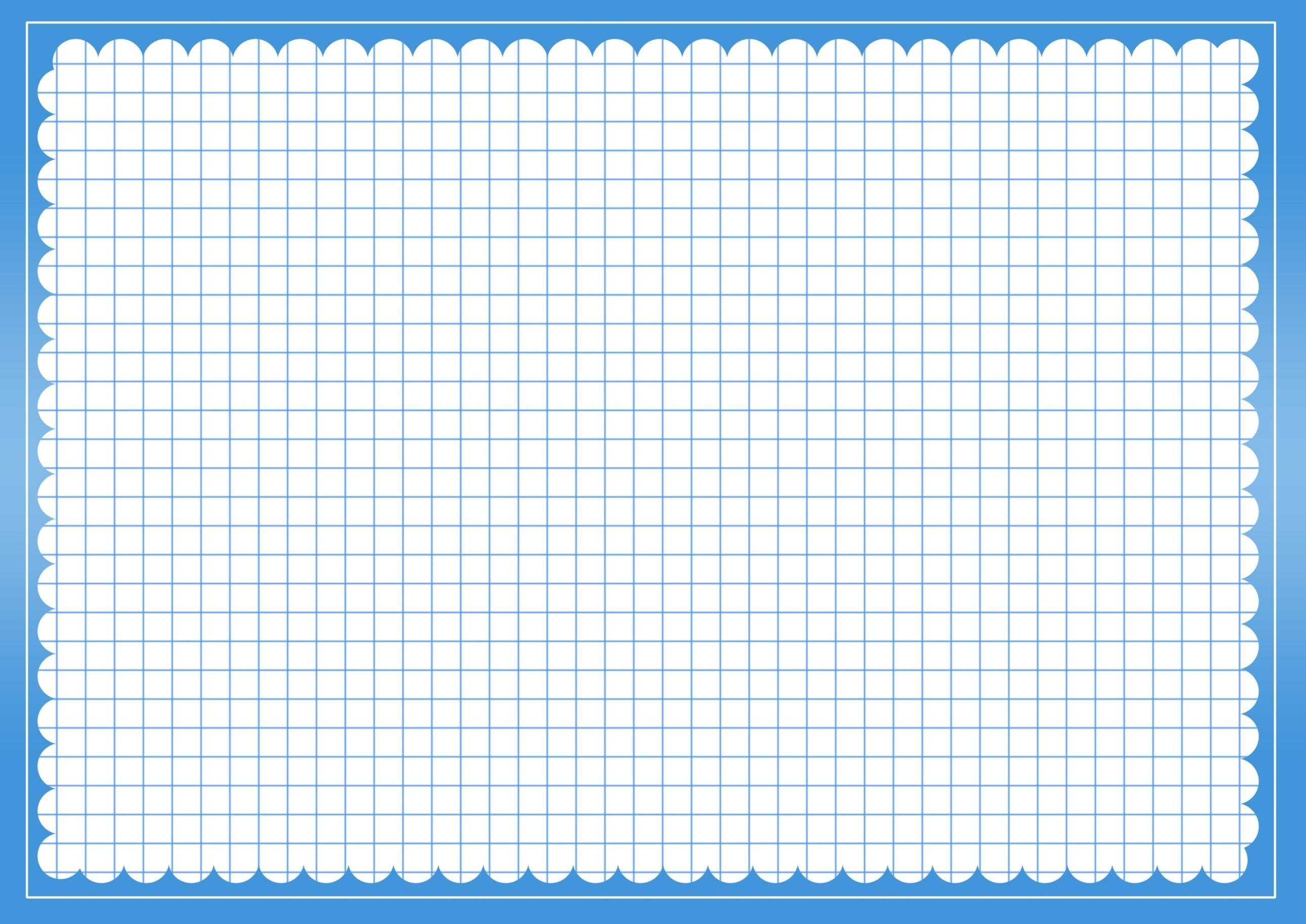 Развивающее полотно «Коврограф» Игры на липучках: «Подбери картинку к букве», «Цифры и количество».
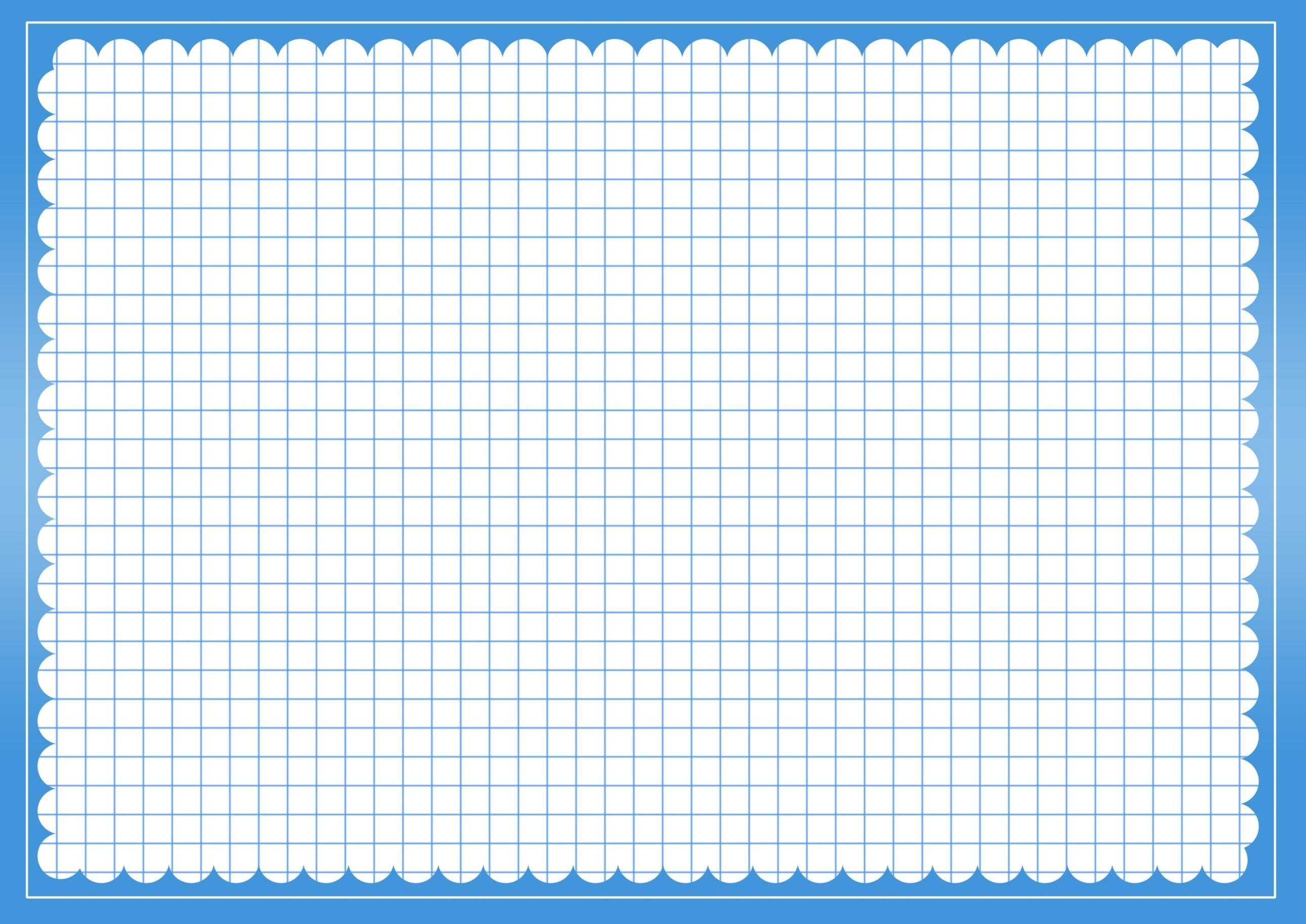 Лэпбук «Правила дорожного движения»
Декабрь
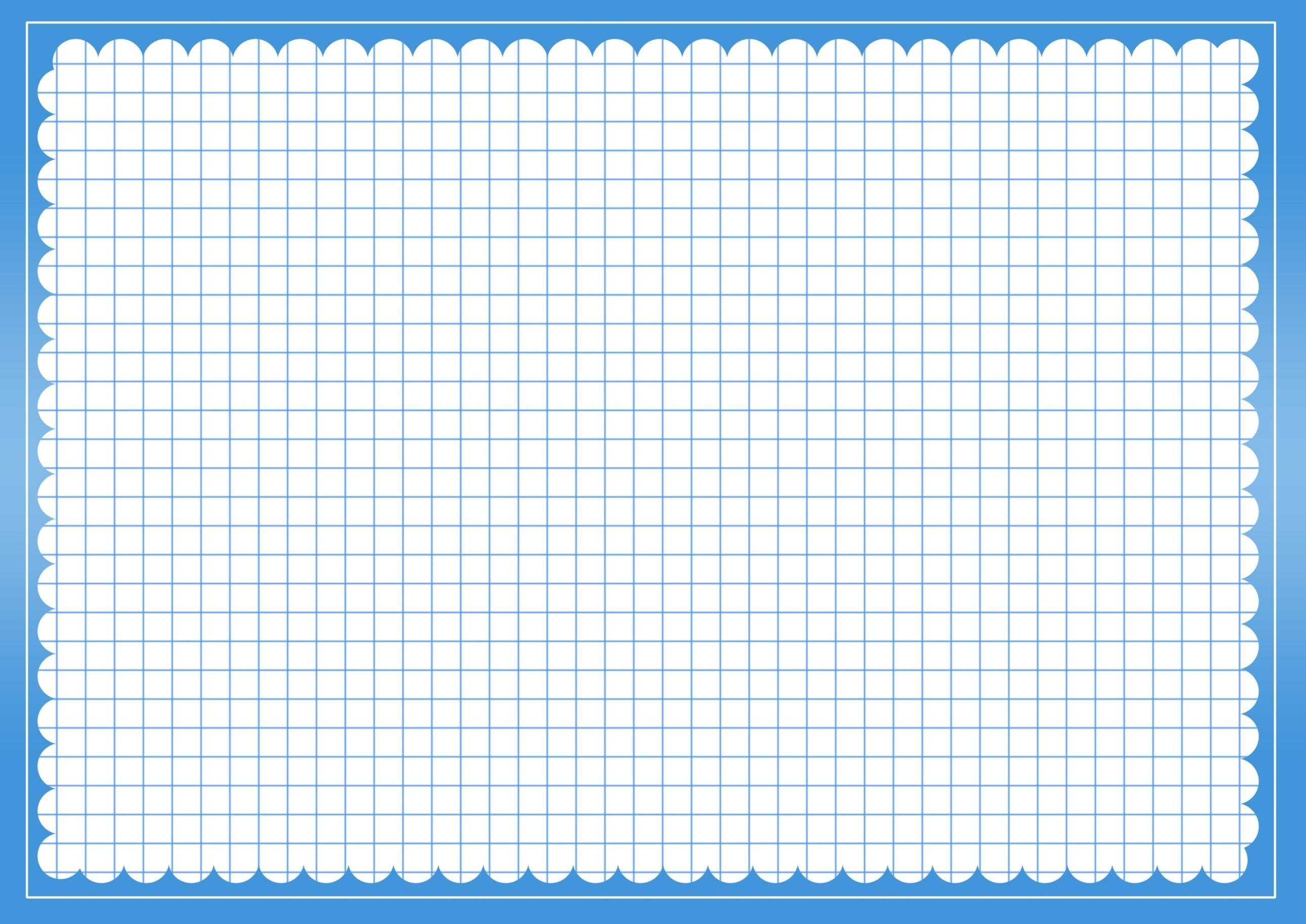 Изготовление магнитов
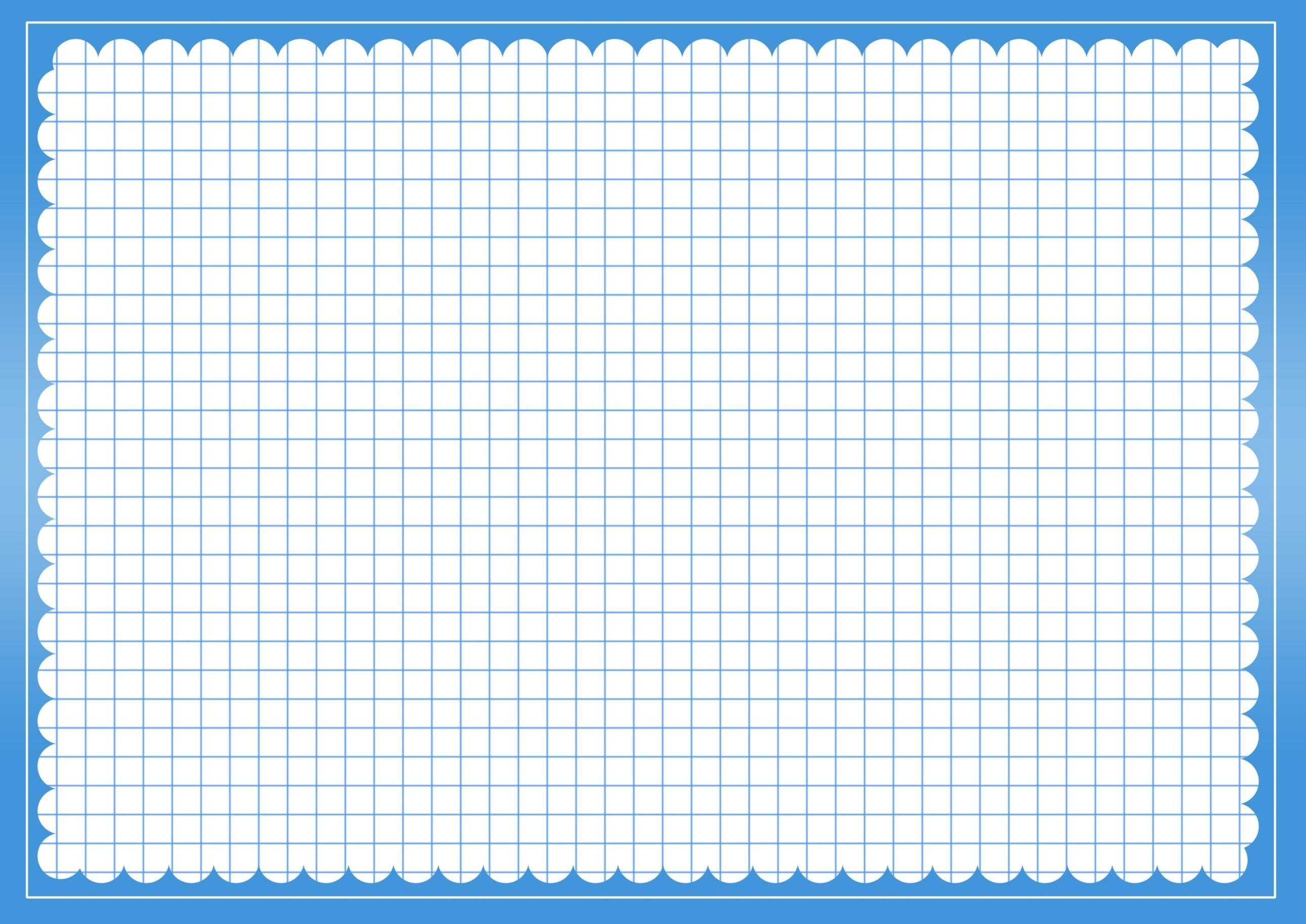 Ширмы «Климатические зоны»
Январь
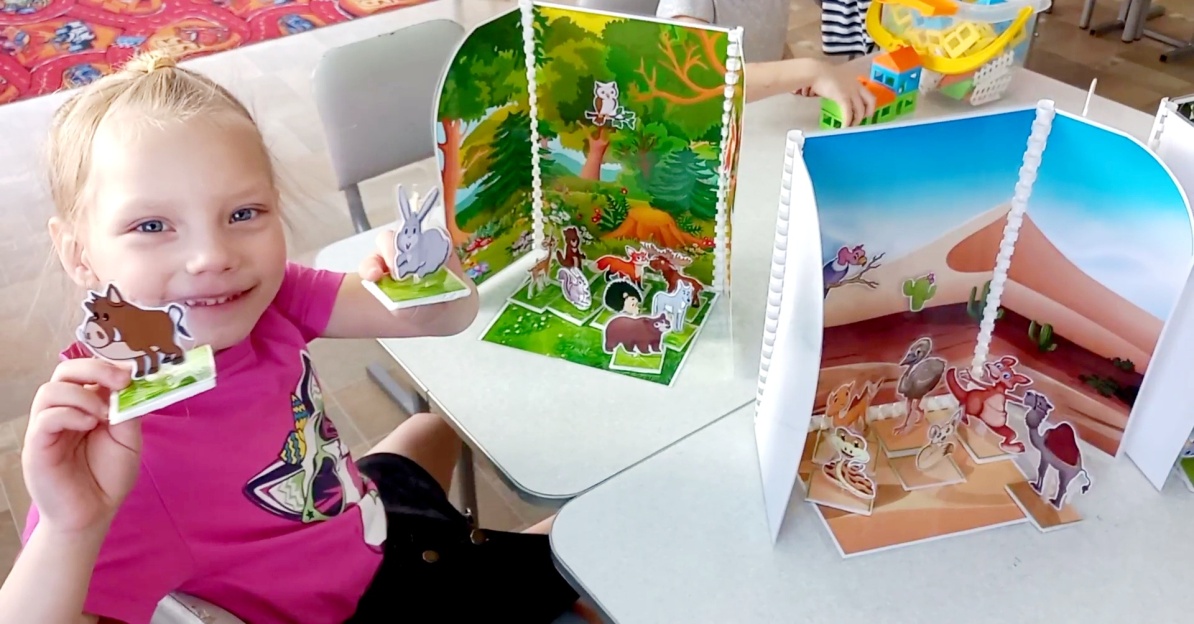 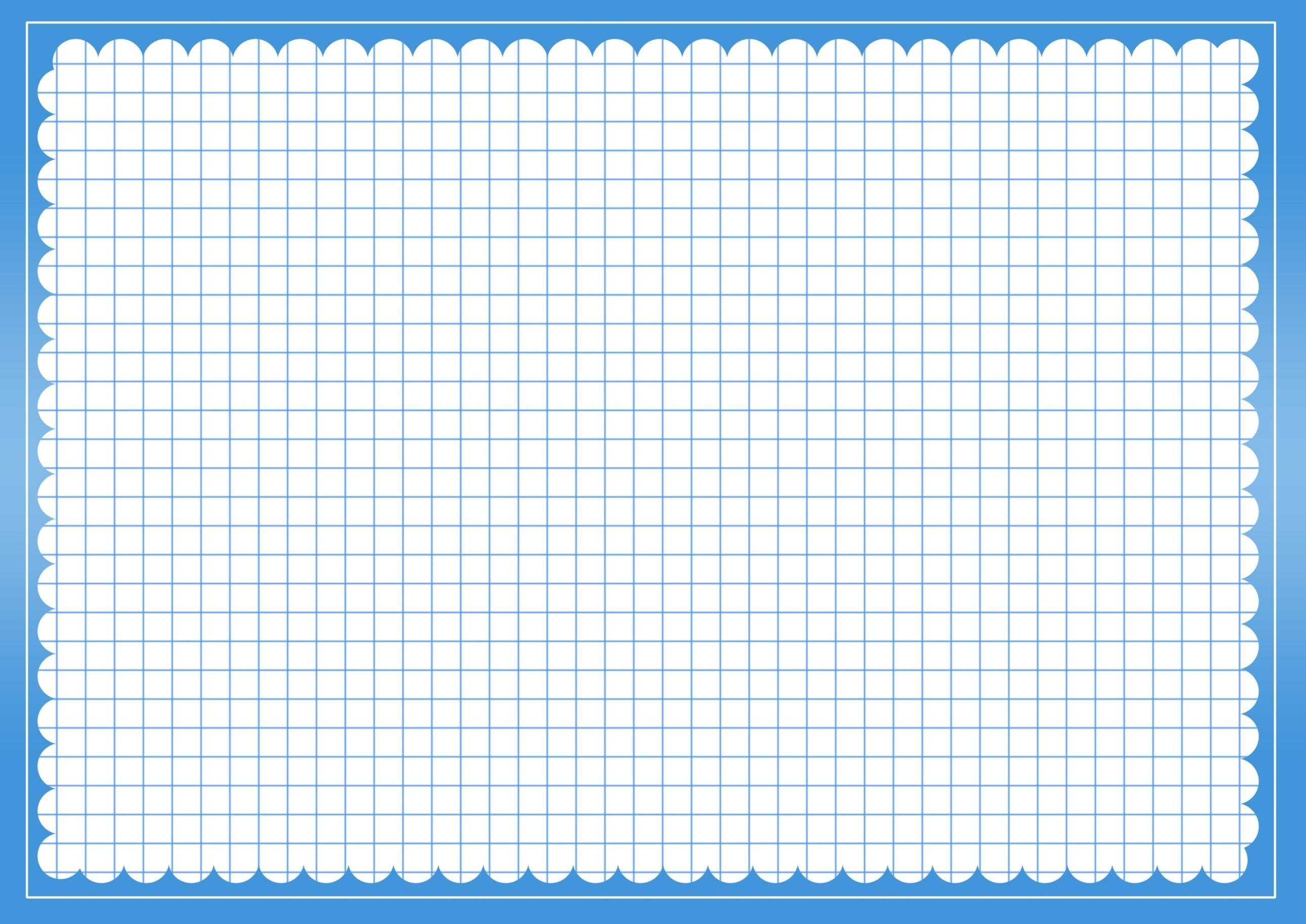 Макет «Красная площадь»
Февраль
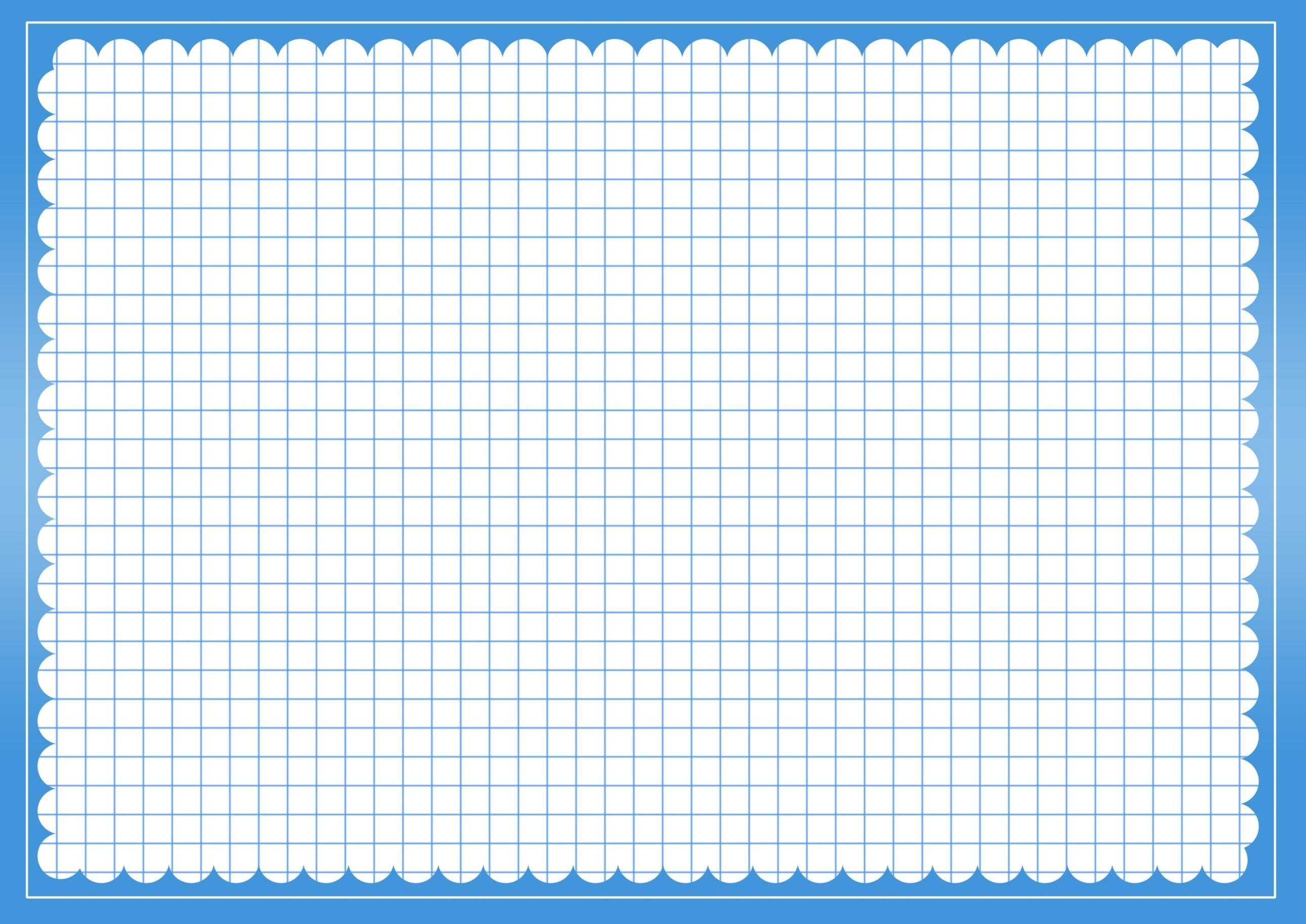 Лэпбук «Эколята»
Март
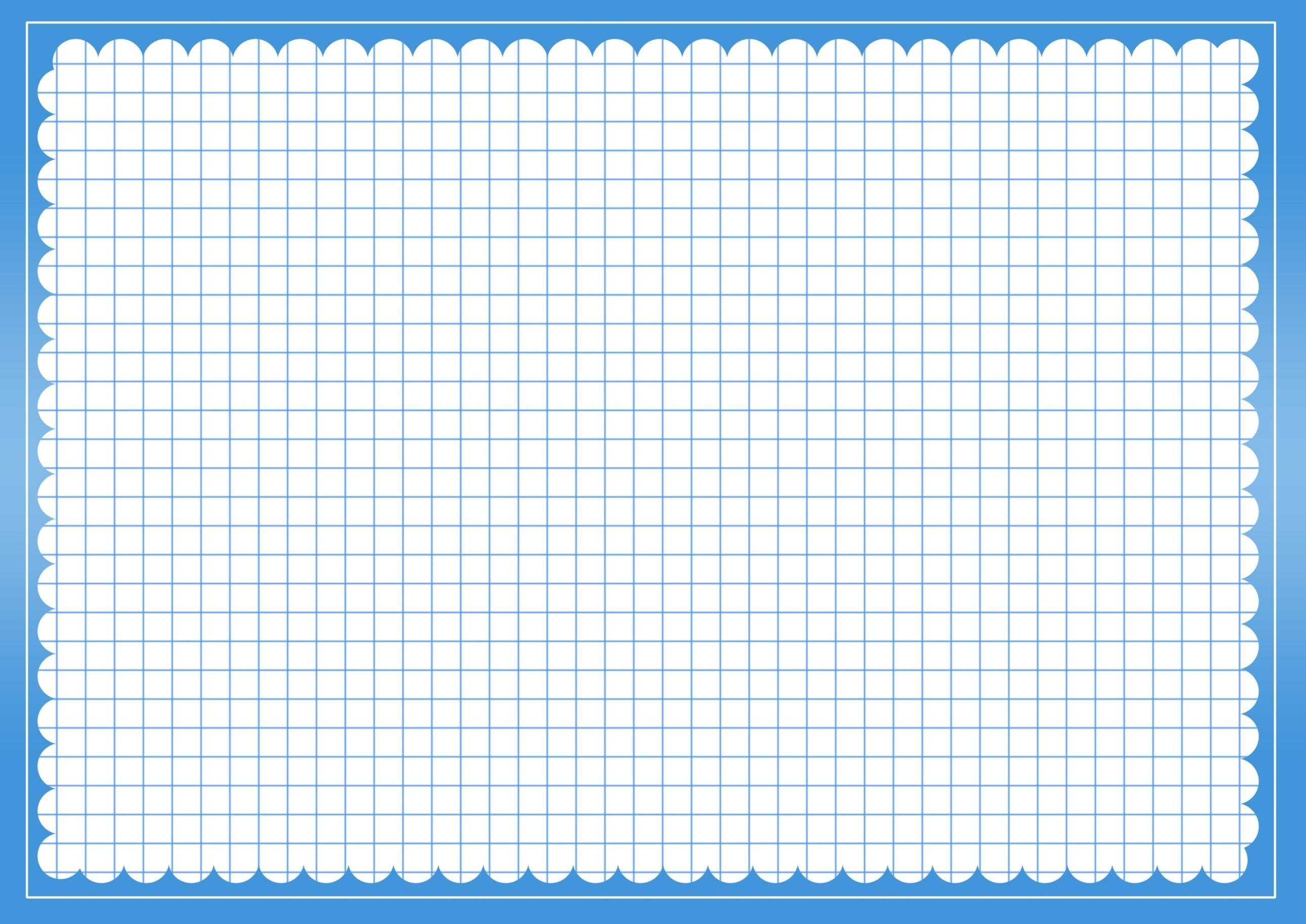 Моя копилка
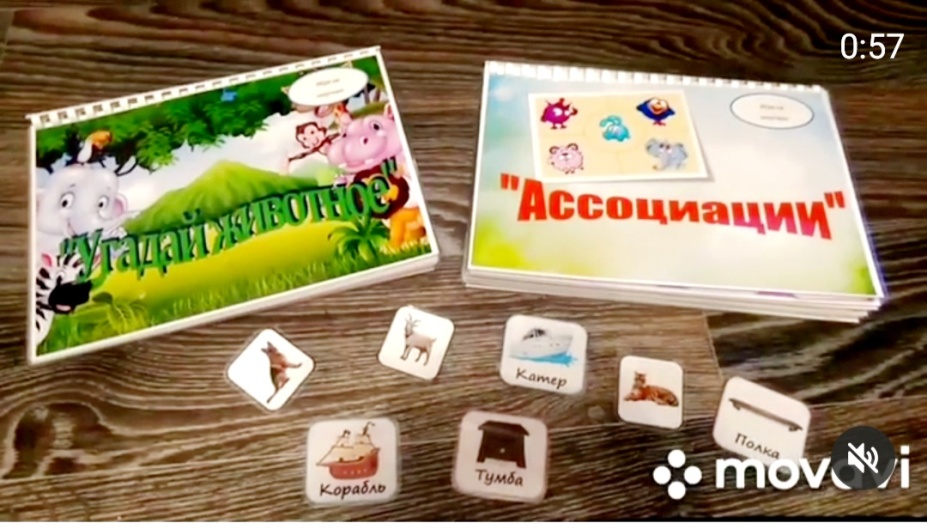